SVEUČILIŠTE U ZAGREBU
PRAVNI FAKULTET
Specijalistički diplomski studij javne uprave, II. godina
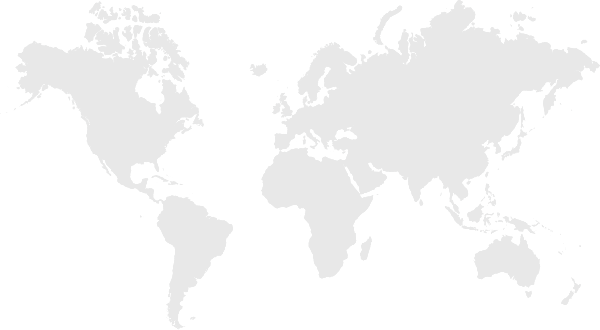 MEĐUNARODNI ODNOSI,
VANJSKA POLITIKA I DIPLOMACIJA
- ak. god. 2020./2021. -

dr. sc. Mladen Andrlić, veleposlanik
Ministarstvo vanjsjkih i europskih poslova Republike Hrvatske
mladen.andrlic@mvep.hr


Zagreb, 8. studenoga 2021.
‘Međunarodni odnosi, vanjska politika i diplomacija’
Treći susret, 8. studenoga 2021., 17.00-20.15

Diplomatsko komuniciranje i tehnike

Međunarodno pregovaranje
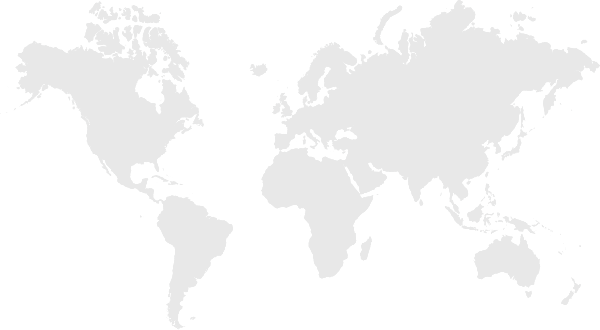 ‘Međunarodni odnosi, vanjska politika i diplomacija’
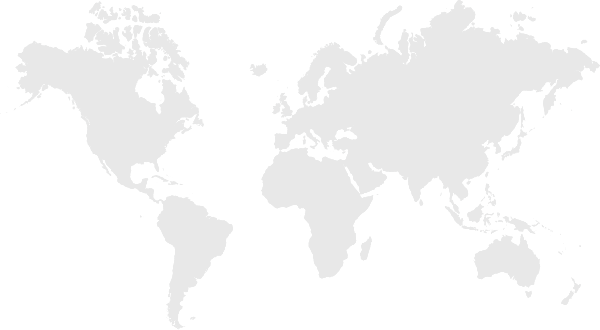 MEĐUNARODNI ODNOSI su prostor
   djelovanja - ‘gdje’ (‘where’).

 VANJSKA POLITIKA određuje cilj djelovanja 
    u prostoru- ‘što’ (‘what’). 
 
 DIPLOMACIJA je način djelovanja u
    prostoru -  ‘kako’ (‘how’).
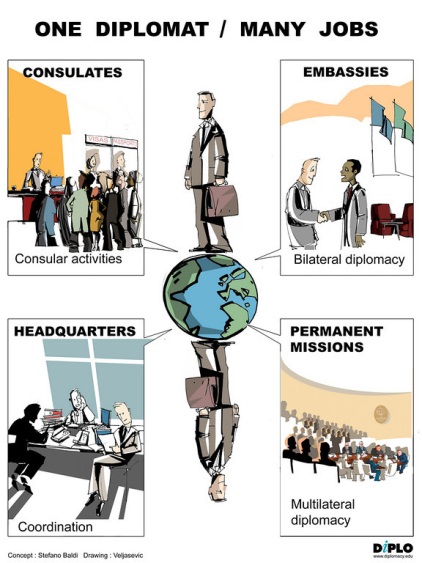 ‘Međunarodni odnosi, vanjska politika i diplomacija’
SADRŽAJ:
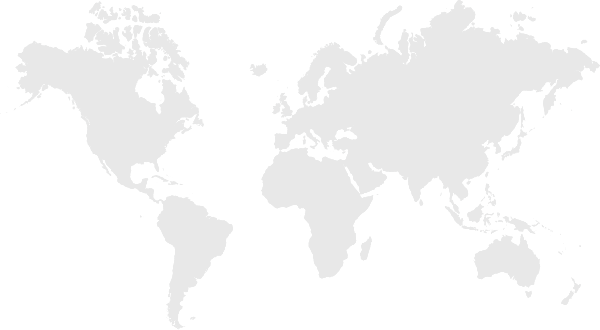 DIPLOMATSKO KOMUNICIRANJE I TEHNIKE
1. Služba vanjskih poslova kao ključni komunikator
2. Diplomatsko komuniciranje
3. Diplomatsko dopisivanje i notifikacija
4. Česte i tipične pogreške
5. Diplomatski djelotvorno komuniciranje

MEĐUNARODNO PREGOVARANJE

Bilateralna vs. multilateralna diplomacija
Diplomatski pregovori
Proces diplomatskog pregovaranja
Konferencijska diplomacija
Izabrana iskustva hrvatske diplomacije
‘Međunarodni odnosi, vanjska politika i diplomacija’
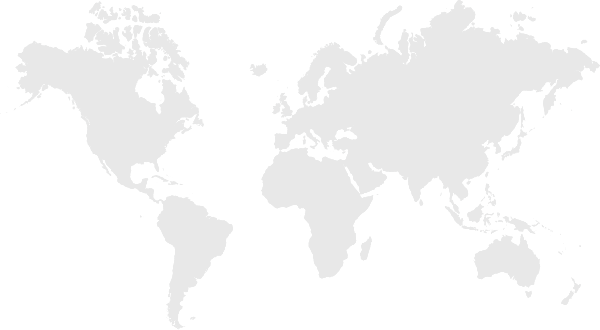 DIPLOMATSKO KOMUNICIRANJE I TEHNIKE

1. Služba vanjskih poslova kao ključni komunikator

2. Diplomatsko komuniciranje

3. Diplomatsko dopisivanje i notifikacija

4. Česte i tipične pogreške

5. Diplomatski djelotvorno komuniciranje
‘Međunarodni odnosi, vanjska politika i diplomacija’
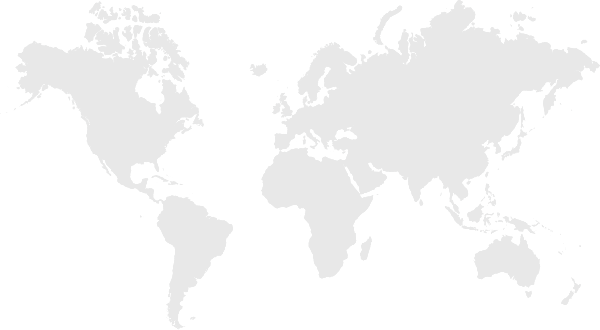 1. SLUŽBA VANJSKIH POSLOVA KAO KLJUČNI KOMUNIKATOR

1. MINISTARSTVO VANJSKIH POSLOVA
CILJ: provedba nacionalne vanjske politike.
ZADAĆE: (1) strategijsko i političko planiranje i analiza; (2) odnosi s javnošću (glasnogovornik); (3) upravljanje i koordinacija službe (diplomatsko-konzularni, kadrovski i financijsko-materijalni poslovi, odnosi s drugima).
VEZE I ODNOSI:
Sukreiranje vanjske politike: MVP – Vlada – Ured predsjednika, Koordinacija provedbe vp
Koordinacija provedbe vp: MVP – državna uprava (resori),
Provedba vanjske politike: MVP – vlastiti i inozemni DKP-i,
Potpora provedbi i impulsi sukreiranju vanjske politike. MVP – domaća i inozemna stručna i šira javnost.
‘Međunarodni odnosi, vanjska politika i diplomacija’
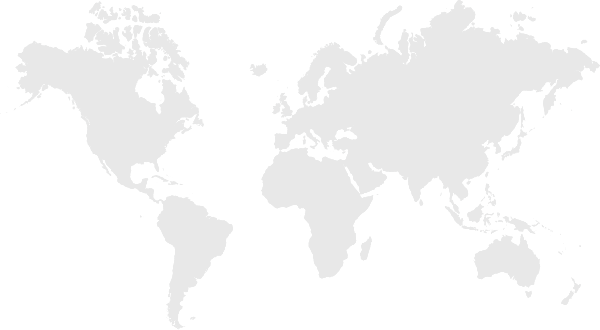 2. DIPLOMATSKO-KONZULARNA PREDSTAVNIŠTVA (DKP)

CILJ I ZADAĆA: provedba nacionalne vanjske politike djelovanjem spram države primateljice i izvješćivanjem države šiljateljice.
Vrste predstavništava: veleposlanstva, misije, konzulati, uredi.
Načela uspostave i praksa: geopolitički raspored, reciprocitet.
Diplomatske i konzularne funkcije:
	- politički i konzularni poslovi,
	- gospodarska i javna diplomacija, ostala područja – kultura,
	znanost, tehnologija, obrazovanje, mediji, šport,
	- vojna diplomacija.
Administrativne funkcije: upravljanje, komunikacije, tajništvo.

VEZE  I ODNOSI: horizontalno i vertikalno spram države primateljice i države šiljateljice.
‘Međunarodni odnosi, vanjska politika i diplomacija’
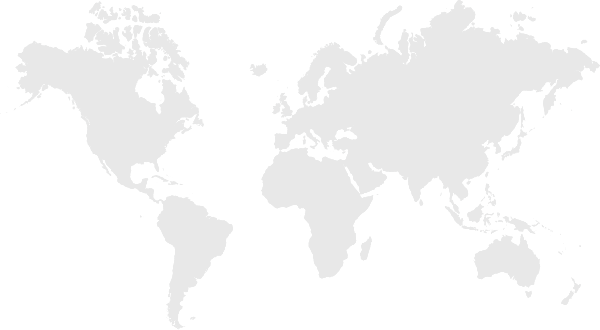 UPRAVLJANJE DIPLOMATSKO-KONZULARNIM PREDSTAVNIŠTVOM/MISIJOM

Osobno: upravljanje ciljevima, vremenom i stresom; umijeće (ne)verbalnog komuniciranja, predstavljanja ideja i oblikovanja javnog nastupa, uz balans poslovnoga s privatnim.
Upravljanje suradnicima: profesionalizam, timski rad; izbor, praćenje i razvoj; motiviranje (savjetovanje, dogovaranje, delegiranje, mentorstvo, ocjenjivanje); stilovi (autoritarni, liberalni, suradnički); cjeloživotno učenje.
Organiziranje rada: komuniciranje sa suradnicima, upravljanje projektima, hitnim i kriznim situacijama, vođenje sastanaka.
Osobitosti DM/KU RH: funkcioniranje tipične manje misije – socijalno-psihološke i druge posebnosti rada u inozemstvu i u malim skupinama (sindrom ‘podmornice’).
‘Međunarodni odnosi, vanjska politika i diplomacija’
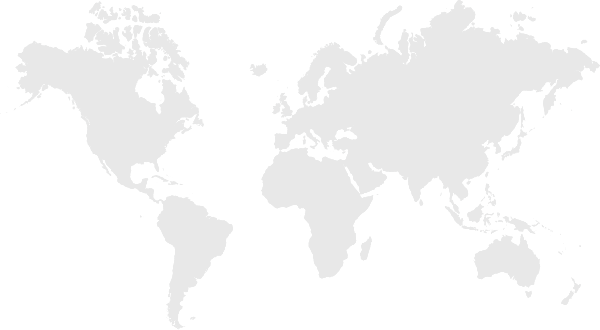 2. DIPLOMATSKO KOMUNICIRANJE

DEFINICIJA: upućivanje diplomatske poruke primatelju, uz svjesnu namjeru utjecanja na ponašanje primatelja

BITNI ELEMENTI: slanje poruke, primanje i reagiranje

CILJ I SVRHA: uspješno prilagođavanje promjenama, utjecaji i uspješni odgovori na izazove u modernom okružju.

RAZINE I POLAZIŠTA: intra- i inter-personalno, pojedinca sa skupinom, skupine s pojedincem, između skupina; sličnost (komunalitet) i različitost (individualitet) sudionika.
‘Međunarodni odnosi, vanjska politika i diplomacija’
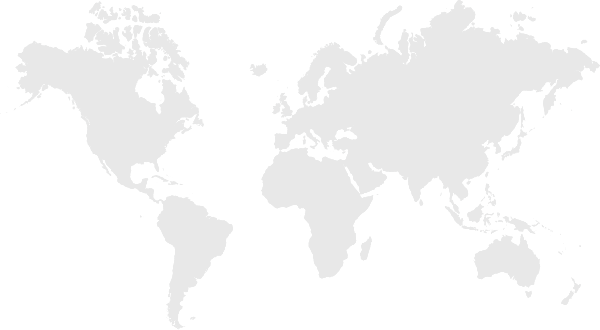 IZAZOVI U OKRUŽJU: međunarodni odnosi - globalizacija, regionalizacija; kriza, uloga tržišta i države; mir i sigurnost – nove koncepcije i koalicije, terorizam, vojno-politički savezi; klimatske promjene, Covid-19; razvoj informacija i komunikacija, masovne migracije.

SUVREMENA DIPLOMACIJA: demokratizacija, javnost, otvorenost i otvaranje, kreativnost, transparentnost.

PREDRASUDE (’mitovi’) O DIPLOMATSKOM KOMUNICIRANJU (3): 
	(1) Svako komuniciranje djeluje samo po sebi!
	(2) Pojačano komuniciranje snižava razinu konflikta!
	(3) Vještina komuniciranje je prirođena!
‘Međunarodni odnosi, vanjska politika i diplomacija’
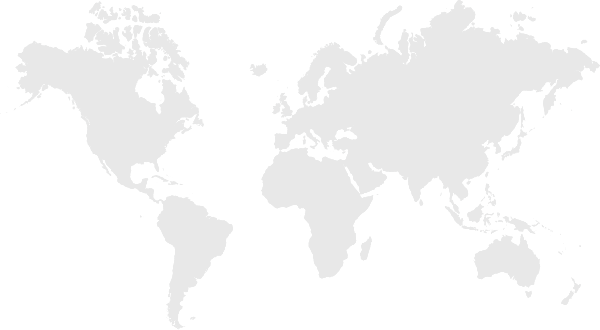 OBILJEŽJA DIPLOMATSKOG KOMUNICIRANJA (5):
	(1) verbalno ili neverbalno,
	(2) namjerno ili nenamjerno,
	(3) djelotvorno ili nedjelotvorno,
	(4) pozitivnoga ili negativnog ishoda,
	(5) podrazumijeva suglasnost ili konflikt.

UVJETI DIPLOMATSKOG KOMUNICIRANJA (‘zahtjevi’):
	(1) Poruka mora biti dovoljno razumljiva!
	(2) Pošiljatelj kod primatelja uživa vjerodostojnost!
	(3) jamči se (optimalna) povratna informacija!
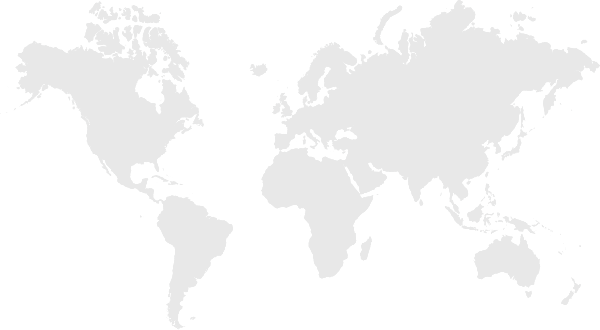 ‘Međunarodni odnosi, vanjska politika i diplomacija’
3. DIPLOMATSKO DOPISIVANJE I NOTIFIKACIJA

OBLICI DOPISIVANJA: službeno/formalno, osobno, privatno
	‘pismo’ ili ‘nota’ - izravno između dvoje potpisnika.

DIPLOMATSKI DOKUMENTI: 
	- Podsjetnik – Aide –memoire, Pro-memoria, promemorija,
	
	- Memorandum,

	- Non-Paper – nepostojeći dokument. 

BILJEŠKE – (‘minutes’)
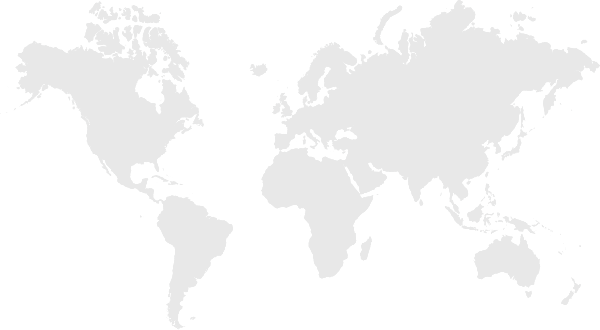 ‘Međunarodni odnosi, vanjska politika i diplomacija’
4. ČESTE I TIPIČNE POGREŠKE

Prije nego li se počne NE osmisliti što će se reći!
Poruku NE preoptereti viškom informacija!
Poruka oskudnih informacija NE može se razumjeti!
Da li i koliko primatelj poznaje temu na koju se odnosi poruka!

Sadržaj poruke uskladiti s motrištem primatelja!

Detalji umanjuju pregled nad cjelinom poruke!

Pošiljatelju posvetili punu pozornost! 

Formulirati odgovor nakon što se u potpunosti primi poruka, a pri tome pokušati procijeniti je li pošiljatelj u pravu ili krivu!
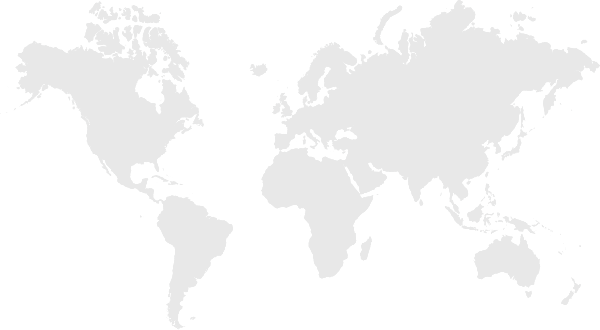 ‘Međunarodni odnosi, vanjska politika i diplomacija’
5. DIPLOMATSKI DJELOTVORNO KOMUNICIRANJE

poruka koja se upućuje mora biti cjelovita i osobita, prilagođena ciljanom i/ili referentnom okviru primatelja,

jasno identificirati pošiljatelja poruke (ako se ne izbjegava),

osigurati podudarnost verbalnih i neverbalnih poruka,

činjenice prenositi bez vrednovanja i interpretiranja, kontrolirati emocije, biti što jednoznačniji,

stalno provjeravati kako je primatelj shvatio poruku i to činiti diplomatski prikladno i socijalno prihvatljivo.
‘Međunarodni odnosi, vanjska politika i diplomacija’
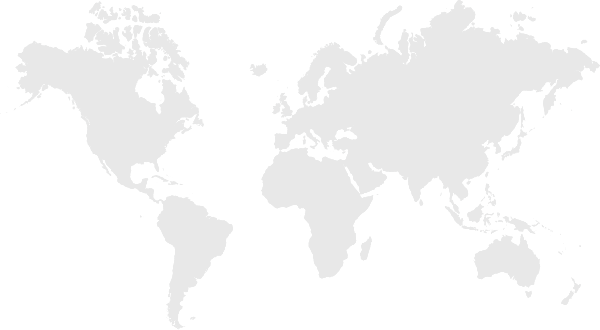 LITERATURA:
 
Berković, Svjetlan. Diplomacija i diplomatska profesija. Dubrovnik, Urban – Media, 2006, str. 159-170, 203-212.

Pičuljan, Zoran. Diplomacija kao državna služba. Zagreb, Društveno veleučilište u Zagrebu, 2007, str. 55-58.


DOPUNSKA LIETARTURA:
   
Feltham, Ralph G. Diplomatski priručnik. Zagreb, Naklada Zadro, 1996.

Nick, Stanko. Diplomacija: metode i tehnike. Zagreb, Barbat, 1997.
‘Međunarodni odnosi, vanjska politika i diplomacija’
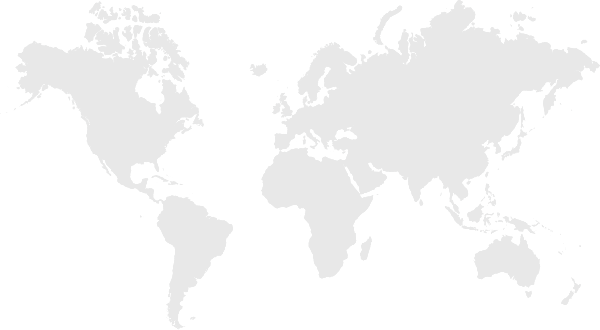 MEĐUNARODNO PREGOVARANJE
Bilateralna i multilateralna diplomacija

Diplomatski pregovori

Proces diplomatskog pregovaranja

Konferencijska diplomacija

Izabrana iskustva hrvatske diplomacije
‘Međunarodni odnosi, vanjska politika i diplomacija’
1. BILATERALNA I MULTILATERALNA DIPLOMACIJA 
DEFINICIJA = DIPLOMACIJA je uvijek provedba ciljeva nacionalne vanjske politike u međunarodnom okružju i stoga je:

DVOSTRANA (BILATERALNA) DIPLOMACIJA - provedba ciljeva nacionalne vanjske politike diplomatskim djelovanjem spram države primateljice i izvješćivanjem države šiljateljice, dok je

VIŠESTRANA (MULTILATERALNA) DIPLOMACIJA - provedba ciljeva nacionalne vanjske politike diplomatskim djelovanjem spram drugih subjekata međunarodnih odnosa u međunarodnim organizacijama i drugim multilateralnim tijelima, uz izvješćivanje države šiljateljice.

SLIČNOSTI I RAZLIKE = OPĆI CILJ je diplomatskim djelovanjem stvarati pozitivno ozračje, uspostavljati suglasje s drugima i ostvarivati nacionalne koristi, pa i tako pridonositi korektnim i miroljubivim međunarodnim odnosima.
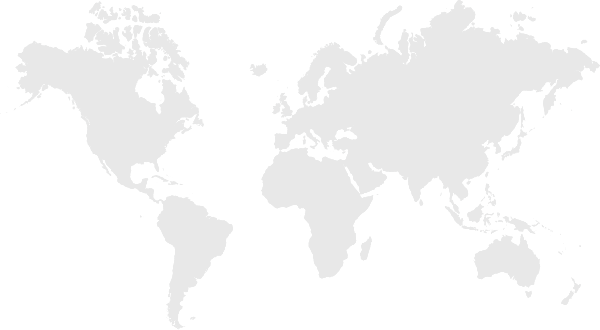 ‘Međunarodni odnosi, vanjska politika i diplomacija’
2. DIPLOMATSKI PREGOVORI
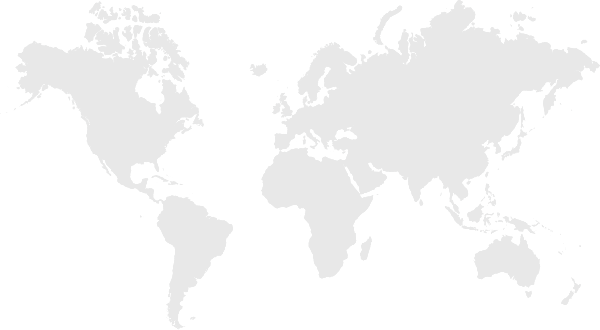 SADRŽAJ – poznavati užu materiju, ali i vrijednosti i pravila, ali i znati vladati emocijama.

DEFINICIJA = aktivnost (1) raščlanjivanja i usuglašavanja suprotstavljenih i ponekad konfliktnih pozicija sudionika, (2) s ciljem postizanja uzajamno prihvatljivog rješenja.

= način optimalnog rješavanja sporova među državama.

NAČELO STALNOG PREGOVARANJA – među osnovnim čimbenicima suvremene diplomacije.
‘Međunarodni odnosi, vanjska politika i diplomacija’
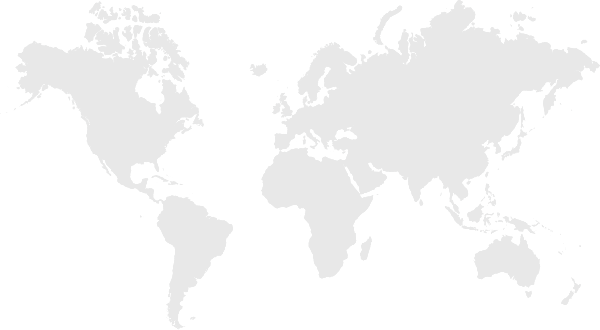 UMIJEĆE PREGOVARANJA – među temeljnim preduvjetima kvalitetnoga diplomatskog djelovanja.


 KONFERENCIJA KAO PROSTOR SUČELJAVANJA
 međunarodni savjetnici i/ili stvarni donositelji odluka.


KONFERENCIJSKI DIPLOMAT mora biti osposobljen kako bi usporedno mogao odigrati više uloga:
 tihi partner,
 lobist,
 govornik, i
 specijalist za postupke.
‘Međunarodni odnosi, vanjska politika i diplomacija’
MEĐUNARODNI PREGOVORI: GLAVNE KONFERENCIJE (5)

Westphalia (17 st.): pregovori u Münsteru i Osnabrücku, Vestfalijski mir (1648.).

Utrecht (18 st.): niz bilateralnih ugovora u području zapadne i središnje Europe, Mir iz Utrechta (1713.).

 Beč (19 st.): kako restrukturirati Europu nakon napoleonskih ratova,  Bečki kongres (1814.-1815.).

 Versailles (20 st.): svjetski poredak nakon I. svjetskog rata, utemeljena Liga naroda, Pariška mirovna konferencija (1919.).

 San Francisco (20 st.): svjetski poredak nakon II. svjetskog rata, utemeljena Organizacija ujedinjenih naroda (1945.).

DODATNO (2):
 Washingtonski ugovor (1949): utemeljenje NATO-a,
Rimski ugovori (1957.) – počeci eurointegracije, utemeljenje EZ/EU.
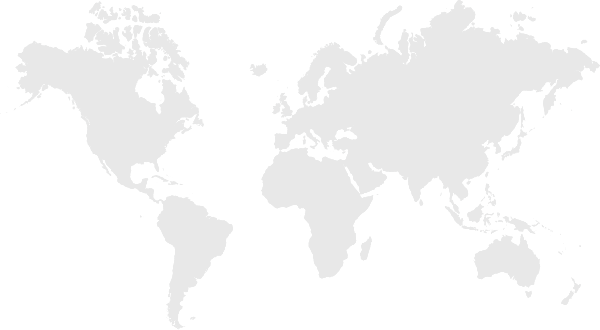 ‘Međunarodni odnosi, vanjska politika i diplomacija’
KLASIČNA vs. SUVREMENA DIPLOMACIJA

Nakon I. svjetskog rata: elementi demokracije, ravnopravnosti i javne diplomacije, osobito iz SAD, mijenjaju međunarodnu matricu diplomatskih odnosa.

klasična diplomacija = s obilježjima tajnosti, pregovori bez pritiska javnosti i vremenskih rokova; 

prelazi u suvremenu diplomaciju, koja se otvara javnosti i medijima, što potiče, ali i usložnjava pregovore,

takvom ‘demokratizacijom međunarodnih odnosa’) raste važnost multilateralne diplomacije.
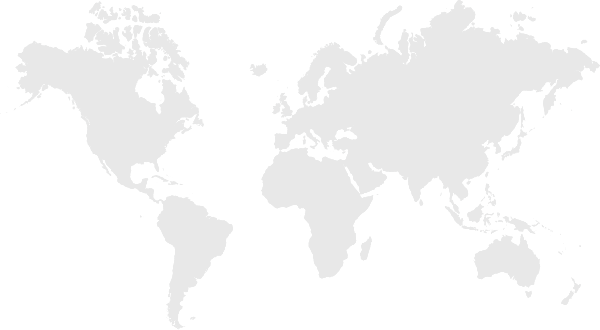 ‘Međunarodni odnosi, vanjska politika i diplomacija’
3. PROCES DIPLOMATSKOG PREGOVARANJA
PREGOVARAČI
obrazovanost, informiranost, profesionalnost, 
uzajamno povjerenje i tolerantnost,
kontrola ponašanja, bez emocija, ponižavanja i vrijeđanja.

PREGOVARAČKE TAKTIKE
izmjena taktike i/ili dinamike pregovaranja, kontinuitet, promjenjivost, pričuvne i alternative opcije, maštovitost, iznenađenje.

UMIJEĆA PREGOVARAČA
jednostavno, jasno i logično izražavanje,
uvjerljiva argumentacija,
znanje jezika, umijeća brzine i sadržaja izlaganja,
natuknice, pisani govori.
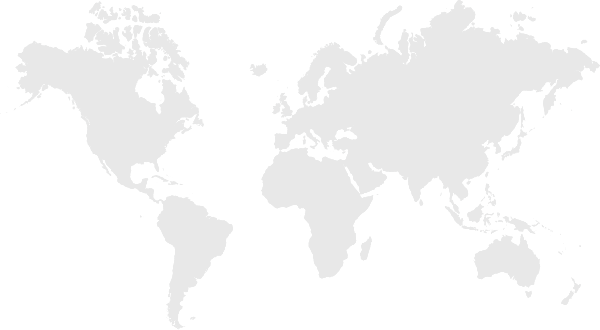 ‘Međunarodni odnosi, vanjska politika i diplomacija’
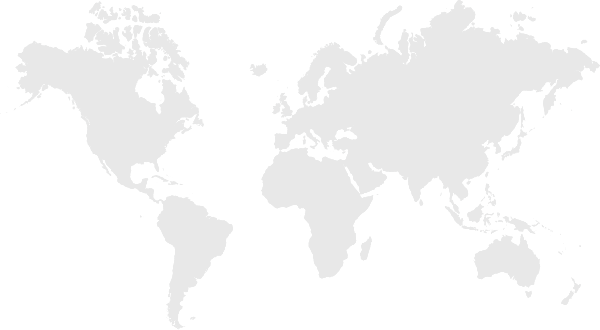 TAKTIKE I STRATEGIJE PREGOVARANJA

NAPADAČKA = pritisci, agresivnost, prijetnje alternativnim djelovanjem i/ili napuštanjem pregovora,

PRIJETVORNA = manipuliranje podacima i/ili situacijom,

INTELEKTUALNA = utemeljenost, kvalificirana argumentacija, uvjerenost u kvalitetu ponuđenog,

TAKTIKA OBRAĆANJA = naglasak na buduće koristi i olakotna rješenja,

TAKTIKA NEPOPUSTLJIVOST = tvrda stajališta, nepopustljivost pregovarača. 

TAKTIZIRANJE – proceduralne smetnje, promjena dinamike pregovaranja, stajališta i/ili pregovarača, iznošenje novih prijedloga.
‘Međunarodni odnosi, vanjska politika i diplomacija’
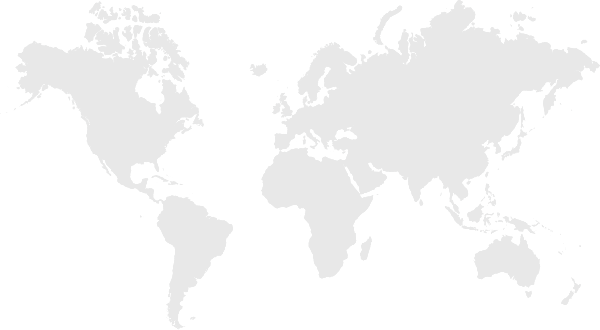 PRIPREMA PREGOVORA

		= TEMELJNI PREDUVJET: jasno utvrditi ciljeve!
 		(STVARNI CILJ: uzajamno prihvatljivo kompromisno rješenje!)

unaprijed utvrditi pregovarački okvir,

rezultat ovisi i o okolnostima, i to:
	(1) nacionalna politička i gospodarska stabilnost, 
	(2) međunarodna potpora, 
	(3) male razlike i/ili suprotstavljena polazišta i sukobi,

sudionici: pregovaračke strane, mogući protivnici i saveznici, interesne skupine, regionalni akteri,

tema pregovora: politika, gospodarstvo, kultura …

javni i tajni pregovori, lobiranje.
‘Međunarodni odnosi, vanjska politika i diplomacija’
SKLAPANJE MEĐUNARODNIH SPORAZUMA

NAZIV = sporazum, ugovor, pakt, konvencija, povelja, protokol, deklaracija, a može i bez naziva (bitan je sadržaj!),

MEĐUNARODNI SPORAZUM = ‘international treaty’, ‘traite international’, ‘tratado international’, international Vertrag,

DEFINICIJA = sporazum zaključen u pisanom obliku između subjekata međunarodnog prava (države i/ili međunarodne organizacije) na koji se primjenjuje međunarodno pravo … (Bečka konvencija o pravu međunarodnih ugovora, 1969.),

VRSTE: bilateralni (dvostrani) i multilateralni (višestrani); privremeni (modus vivendi), gentlemanski sporazum.
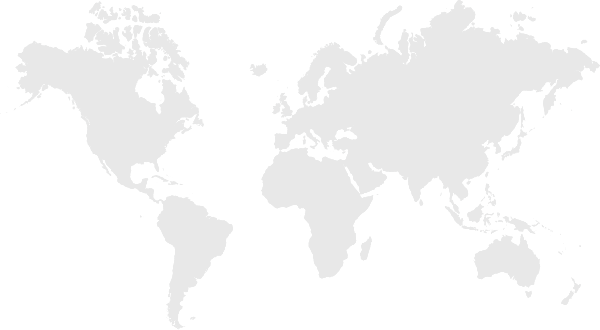 ‘Međunarodni odnosi, vanjska politika i diplomacija’
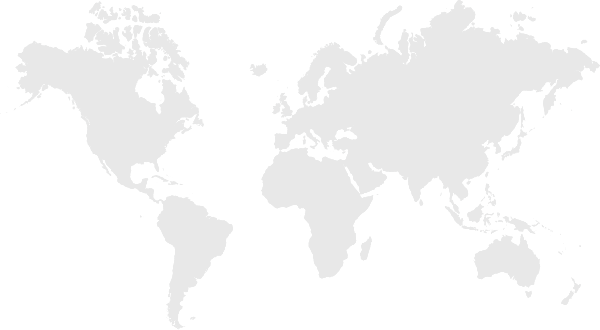 SKLAPANJE MEĐUNARODNIH SPORAZUMA
POSTUPAK (postupak/procedira, postupovna stanja): prijedlog, pregovori, potpisivanje, ratifikacija, izvršenje sporazuma,

PARAFIRANJE = potvrda usuglašenosti vjerodostojnog teksta koji je prethodno raspravljen,

OBLIK I DIJELOVI: uvod (preambula), sadržaj (meritum), završne ili administrativne odredbe, (datum, mjesto, potpisi, pečati),

AKCESIJA = naknadno pristupanje/priključenje višestranom sporazumu (otvoreni ugovori),

SUKCESIJA = preuzimanje sporazuma kojeg je sklopila prethodna država,

VALJANOST/RAZLOZI OSPORAVANJA: zabluda, prisila, prijevara.
‘Međunarodni odnosi, vanjska politika i diplomacija’
4. KONFERENCIJSKA DIPLOMACIJA
CILJ = postići sporazum, ali i animirati i pridobiti stručnu i širu  javnost, ponekad i ‘kupiti vrijeme’.

POČETAK: PRETHODNO se dogovara oblik i način pregovaranja, osnovni sadržaj i mjesto pregovora, nadležnost i razina pregovarača; UVODNO se definira postupak – akreditacija sudionika i radne dokumentacije, pravila postupanja, radni jezik, termini, dnevni red.

TIJEK: predstavljanje početnih polazišta, utvrđivanje razlika, nalaženje dodirnih točaka - stajališta, argumenti, prijedlozi.

UPUTSTVA PREGOVARAČIMA: prethodne upute i smjernice, koji je stupanj prilagodljivosti i ‘ispod čega se ne smije’!

METODE USUGLAŠAVANJA: opća načela kao polazište rješenja; najteže za kasnije; postupno odustajanje; ‘ustupak za ustupak’; pritisak trećih, otvoren ili prikriven.
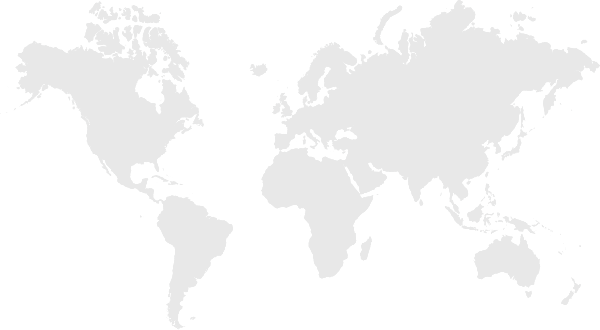 ‘Međunarodni odnosi, vanjska politika i diplomacija’
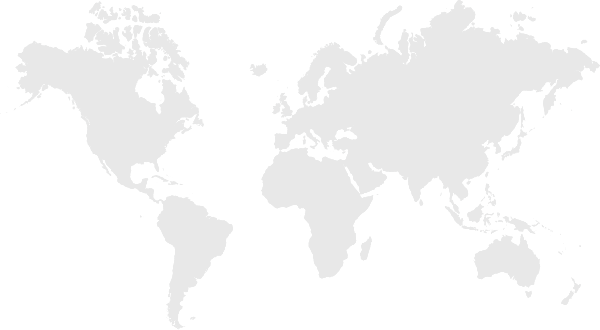 SAZIVANJE: proceduralni i politički aspekti sazivanja,
 poziv i prijedlog dnevnog reda, uz prethodno usuglašavanje,
 upućivanje radne dokumentacije,
 Sve prema utvrđenim pravilima postupanja, što unaprijed osigurava jednakost i ravnopravnost sudionika.

SUDIONICI: punopravne članice i nepunopravni sudionici,

ODRŽAVANJE I RASPORED: sjedenje i istupanje prema proceduri i/ili protokolu;

ULOGA PREDSJEDAJUĆEG: brine o poštivanju pravila, vodi i usmjerava raspravu, odlučuje o prigovorima, daje i oduzima riječ, obrazlaže i stavlja prijedlog na glasovanje.

   SVRŠETAK RADA: zaključne odluke, završni dokument; odlučivanje većinom, konsenzusom, glasovanjem, aklamacijom.
‘Međunarodni odnosi, vanjska politika i diplomacija’
5. Izabrana iskustva hrvatske diplomacije

veleposlanik mr.sc. Neven Pelicarić

predavanje, Zagreb, 26. studenoga 2021. -
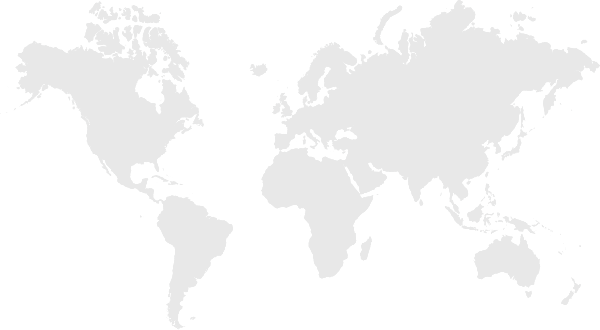 ‘Međunarodni odnosi, vanjska politika i diplomacija’
Literatura: 
Berković, Svjetlan. Diplomacija i diplomatska profesija. Dubrovnik, Urban – Media, 2006., str. 55-100, 101-158, 170-182, 191-196. 
Pičuljan, Zoran. Diplomacija kao državna služba. Zagreb, Društveno veleučilište u Zagrebu, 2007., str. 71-74, 79-106, 129-133.
 
Dopunska literatura:
Andrassy, Juraj; Bakotić, Božidar; Vukas, Budislav. Međunarodno  pravo I. Zagreb, Školska knjiga, 1995.
Berridge, Geoff R.; Keens-Soper, Maurice; Otte, Thomas G. Diplomatska teorija od Machiavellija do Kissingera. Zagreb, Biblioteka Politička misao, 2005.
Feltham, Ralph G. Diplomatski priručnik. Zagreb, Naklada Zadro, 1996.
Kissinger, Henry. Diplomacija. Zagreb, Golden marketing, 2000.
Kissinger, Henry. Svjetski poredak. Zagreb, Školska knjiga, 2015.
Meerts, Paul. Diplomatic Negotiation - Essence and Evolution. The Haague, Clingendael Institute, 2nd ed., 2015.
Nick, Stanko. Diplomacija: metode i tehnike. Zagreb, Barbat, 1997.
Nobilo, Mario. Hrvatski feniks: diplomatski procesi iza zatvorenih vrata, 1990-1997. Zagreb, Globus, 2000. 
Vukadinović, Radovan. Politika i diplomacija. Zagreb, Otvoreno sveučilište, 1994.
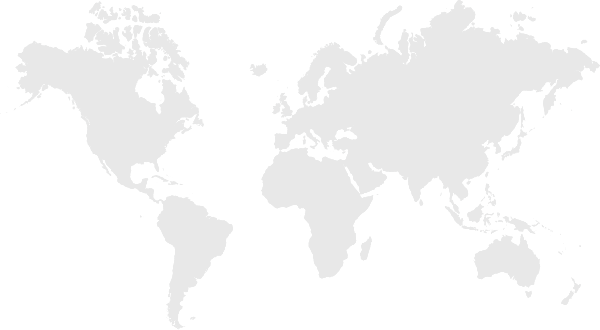 ‘Međunarodni odnosi, vanjska politika i diplomacija’
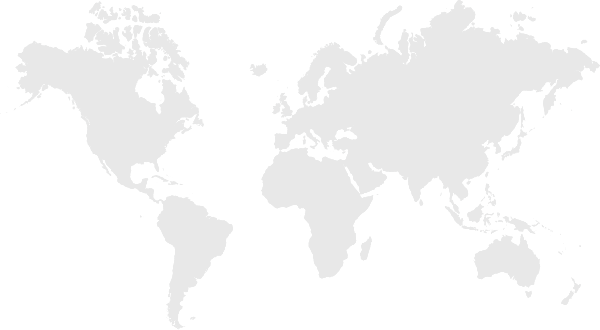 ZAHVALJUJEM NA POZORNOSTI!